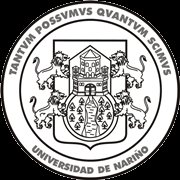 Universidad
de Nariño
Educación Matemática Pertinente a la Formación del Ingeniero de Sistemas
Iván Mauricio Argote P
Jaime Humberto López M
Asesor 
Mg. Luis Alfredo Guerrero 
Tutor 
Dr. Roberto Ramírez 
San Juan de Pasto - Noviembre 2012
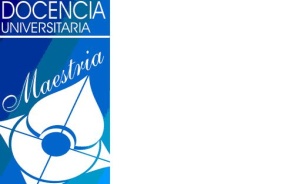 Maestría en
Docencia Universitaria
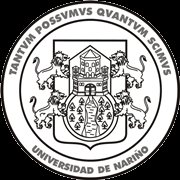 Universidad
de Nariño
Agenda
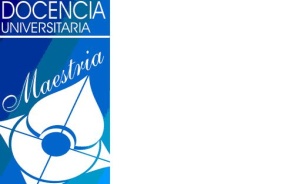 Maestría en
Docencia Universitaria
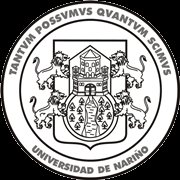 Universidad
de Nariño
Problema
Bajo rendimiento 
Mínimo interés
No es visible
Escaso Aporte
Carencia de Responsabilidad
Alta abstracción  
Falta aplicación 
Escaza Relación 
Carencia Funciones
Falta de incorporación
Desarrollar una investigación 
para la Educación matemática pertinente a la formación del Ingeniero de Sistemas.
Bajo rendimiento  
Deserción estudiantil
Apatía 
Estancamiento
Escaso dllo de competencias
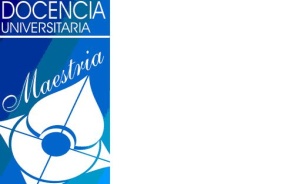 Maestría en
Docencia Universitaria
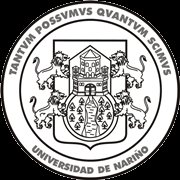 Universidad
de Nariño
Problema
Formulación
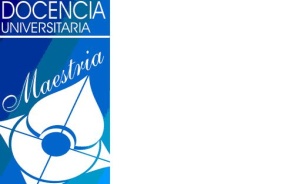 Maestría en
Docencia Universitaria
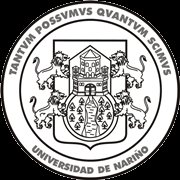 Universidad
de Nariño
Objetivos
Específicos
General
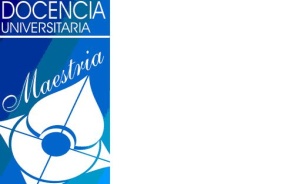 Maestría en
Docencia Universitaria
Diseño metodológico
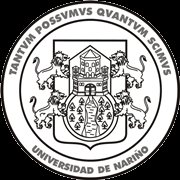 Universidad
de Nariño
Momentos de la investigación
[1] VALLES MARTÍNEZ, Miguel S. Técnicas cualitativas de investigación social. Reflexión, metodología y práctica profesional. Madrid : SÍNTESIS, 1999. pp. 82-89
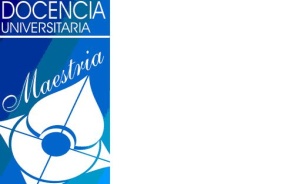 Maestría en
Docencia Universitaria
Técnicas de análisis de información
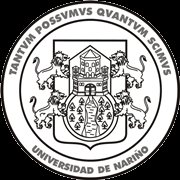 Universidad
de Nariño
Objetivo No 1
Fuente:
PEP, Documento registro calificado, Malla curricular del programa, Documentos relacionados con la investigación
Técnica de recolección:
Revisión Documental
Técnica de análisis:
Análisis Documental
Se finalizó 
la lectura
Proceso:
Leer documento
Identificar información
Seleccionar información
Si
No
Inicio
Seleccionar información por categoría
Vaciar información en la matriz
Fin
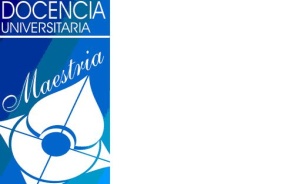 Maestría en
Docencia Universitaria
Hallazgos
Qué se observa
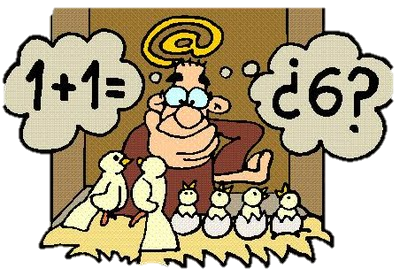 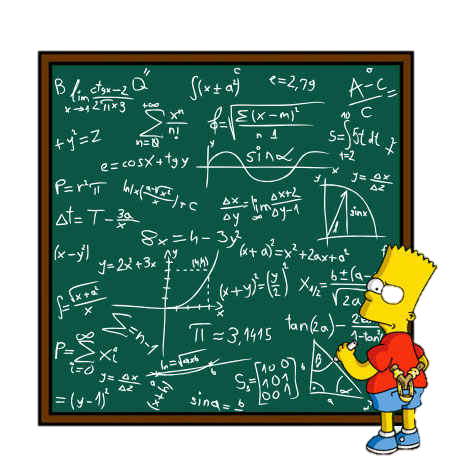 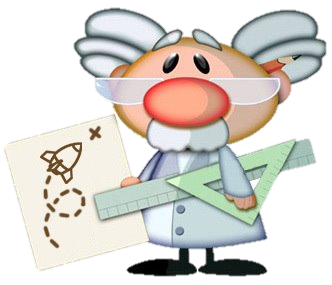 Cursos área de las   Matemáticas y la Ingeniería de Sistemas
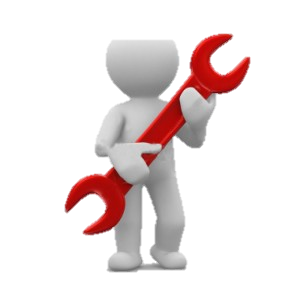 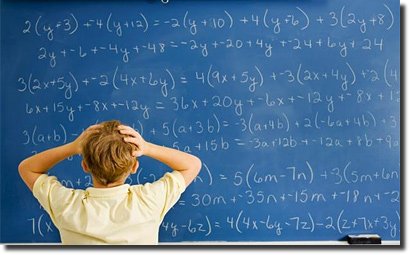 Qué se desea
Ejemplo
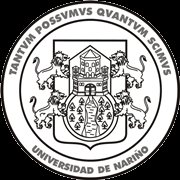 Universidad
de Nariño
Contenido matemático
Aplicación en ingeniería
Formación ingeniero de sistemas
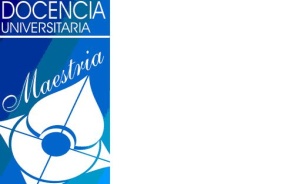 Maestría en
Docencia Universitaria
Técnicas de análisis de información
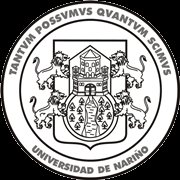 Universidad
de Nariño
Objetivo No 2
Fuente:
Decano, director, docentes, egresados y estudiantes
Técnica de recolección:
Encuesta
Técnica de análisis:
Análisis en progreso
Proceso:
Registrar encuesta en Internet
Hacer prueba
piloto
Identificar ajustes al
instrumento
Registrar modificaciones al instrumento
Inicio
Se alcanzó
la muestra
No
Si
Enviar e-mails
Transformar y codificar
Revisar información
Si
Fin
No
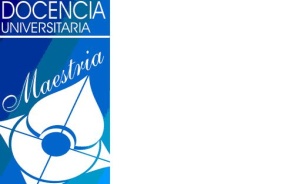 Maestría en
Docencia Universitaria
Técnicas de análisis de información
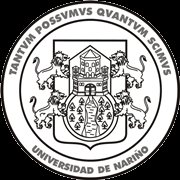 Universidad
de Nariño
Objetivo No 2
Fuente:
Decano, director, docentes del programa de IS
Técnica de recolección:
Entrevista
Técnica de análisis:
Análisis en progreso
Ajustes
finalizados
Proceso:
Hacer prueba
piloto
Identificar ajustes al
instrumento
Registrar modificaciones al instrumento
Si
Inicio
No
Se entrevistó a
toda la fuente
Entrevistar individualmente
Transformar y codificar
Entrevistar en grupo
Transformar y codificar
Si
Fin
No
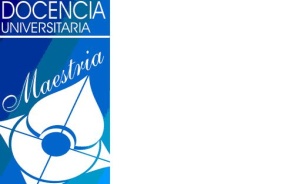 Maestría en
Docencia Universitaria
Técnicas de análisis de información
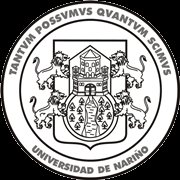 Universidad
de Nariño
Objetivo No 3
Fuente:
Base de datos
Técnica de recolección:
Revisión Documental
Técnica de análisis:
Análisis en progreso
Proceso:
Elaborar solicitud de la BD
Presentar solicitud a la dirección
Revisar y aprobar la solicitud
Llevar solicitud aprobada a Sistemas
Inicio
Se cumplió con
los requerimientos
Elaborar requerimientos de información
Transformar y codificar
Presentar requerimientos de información
Si
Fin
No
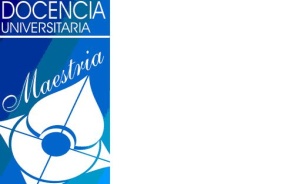 Maestría en
Docencia Universitaria
Análisis de la Información
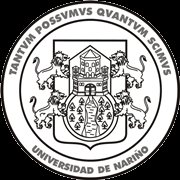 Universidad
de Nariño
Análisis en Progreso
Leer repetidamente los datos
Seleccionar la información
Elaborar los memorandos
Buscar y registrar temas
Descubrimiento
Inicio
Elaborar el cuadro base de interpretación
Elaborar mapa conceptual
Registrar la información pertinente
Elaborar las categorías de codificación
Codificación
Interpretar los datos en contexto
Escribir la interpretación
Relativización
Fin
[2] TAYLER, S J y BOGDAN, R. Introducción a los métodos cualitativos de investigación, la búsqueda de significados. Barcelona, España : Paidós, 1987. pp. 152-174
[3] HERNANDES GIOVANNI, JIMENEZ ROBINSON, MARTINEZ ALVARO. Programación de Computadoras: Creencias Docentes y Didácticas, Editorial Académica Española , España 2012 . pp. 46-47
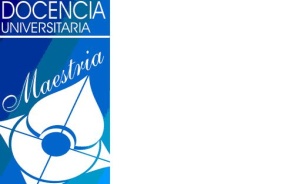 Maestría en
Docencia Universitaria
GRACIAS!!
Preguntas??